С.Нұрмағамбетов атындағы №72 жалпы орта білім беретін мектептің
Үстел теннис  үйірмесінің жетекшісі дене тәрбиесінің жетекшісі дене тәрбиесі пәнінің мұғалімі  
Аманбек Г  2023-2024 оқу жылының жылдық
атқарған жұмыстарының есебі.
 
2023-2024жж оқу жылында  үйірмесінен 3 сағаттық	 жүктеме берілді. Үстел теннис  аптасына 3 күн 1 сағаттан өтіліп отырылды. Атап өткенде: дүйсенбі, сәрсенбі, жұма күндері өтіледі.Оқушылар көптеген жаттығулар орындап үйренуде. Оқушылар үлгерімі жоғары деңгейде. Үстел теннис   үйірмесіне қатысатын оқушылар саны 15. Биылғы оқу жылының I жарты жылдығында қол жеткізген жетістіктеріміз мекпеп аралық жарыстар ұйымдастырдық.Жарыстар болса қатысып, жүлделі орындар алуға тырысамыз. Сағадат Нұрмағамбетов пен Рақымжан Қошқарбаев атындағы 100 жылдығына орай Үстел теннисінен үйірмеге қатысатын оқушылар арасында жарыстар болды..Сол жарыста жүлделі ІІІ-орын иеленді.Жекелей және бапкеріне марапат қағаздары берілді.5-мамыр күні «Үйірменің үйретері көп...» тақырыбында іс-шара өткізілді, іс-шара үйірмеге қатысатын оқушылар арасында өткізілді үздік ойын көрсеткен оқушылар мадақтау қағаздарымен марапатталды. Үстел теннис   үйірмесі ІІ-жарты жылдықтың соңына дейін өз жұмысын жүргізіп отыр.Яғни 25-мамырға дейін жұмысын атқарып келді.Биылғы оқу жылының ІІ-жартысын аман-есен аяқтап алдық.
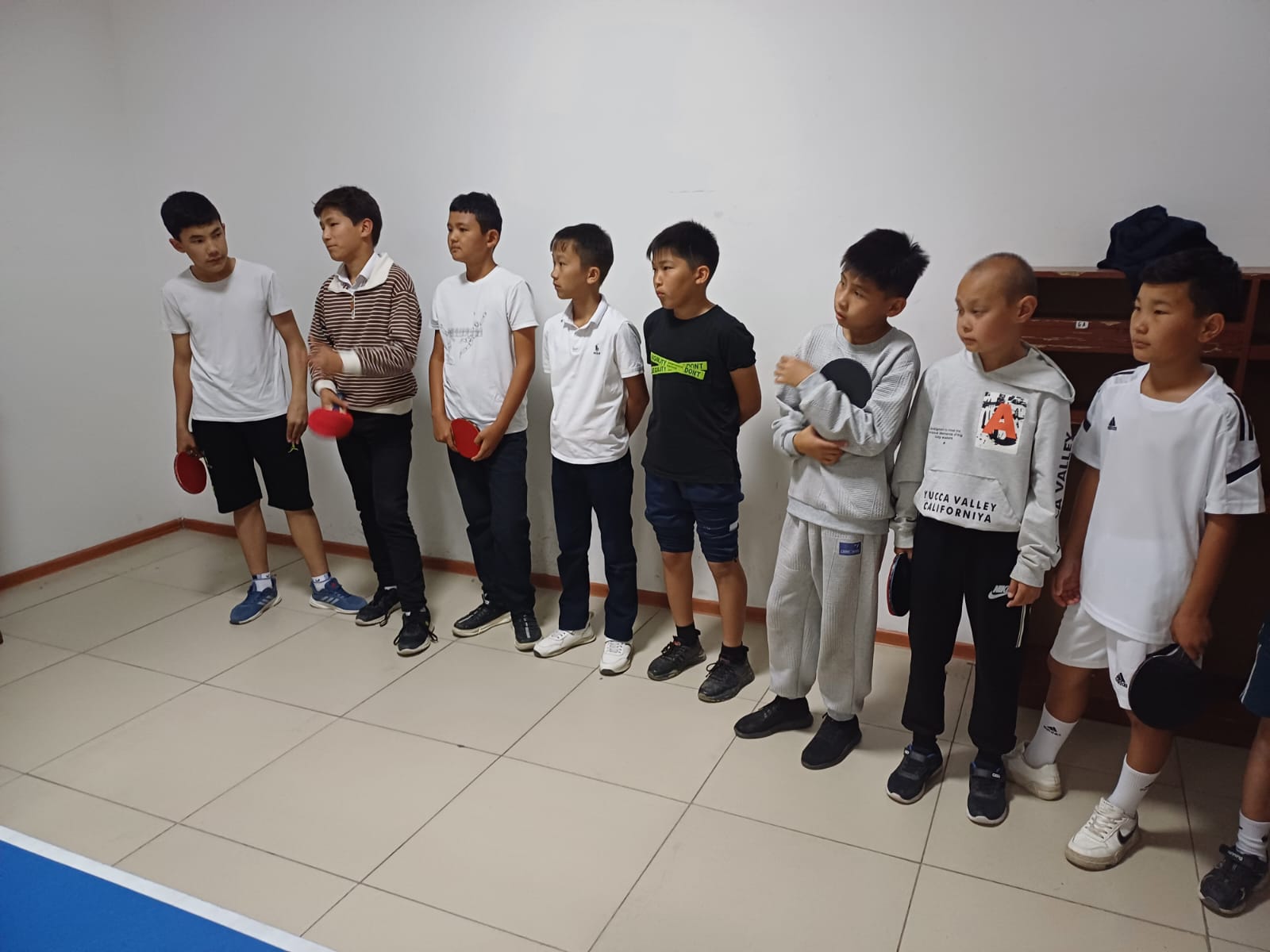 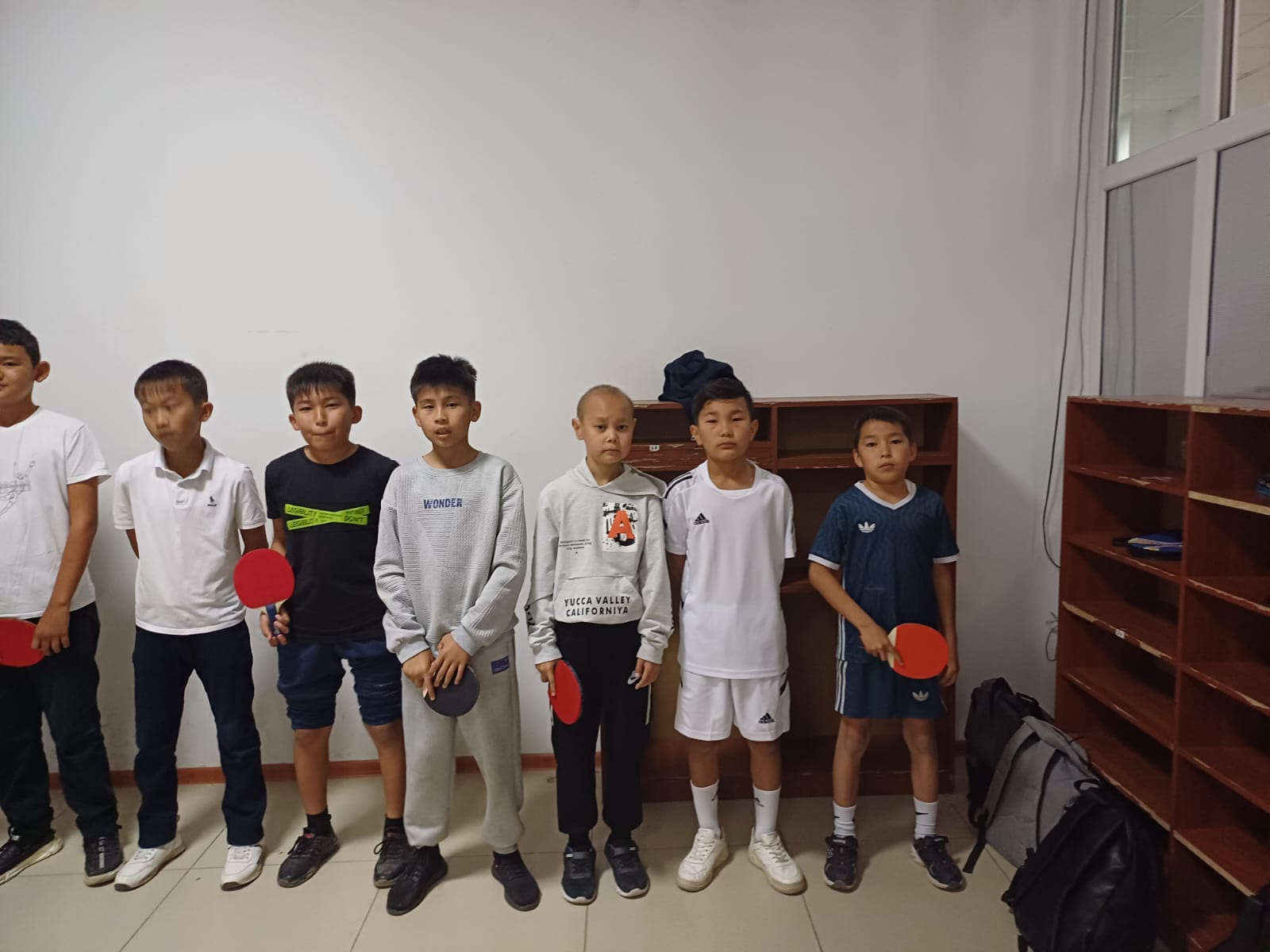 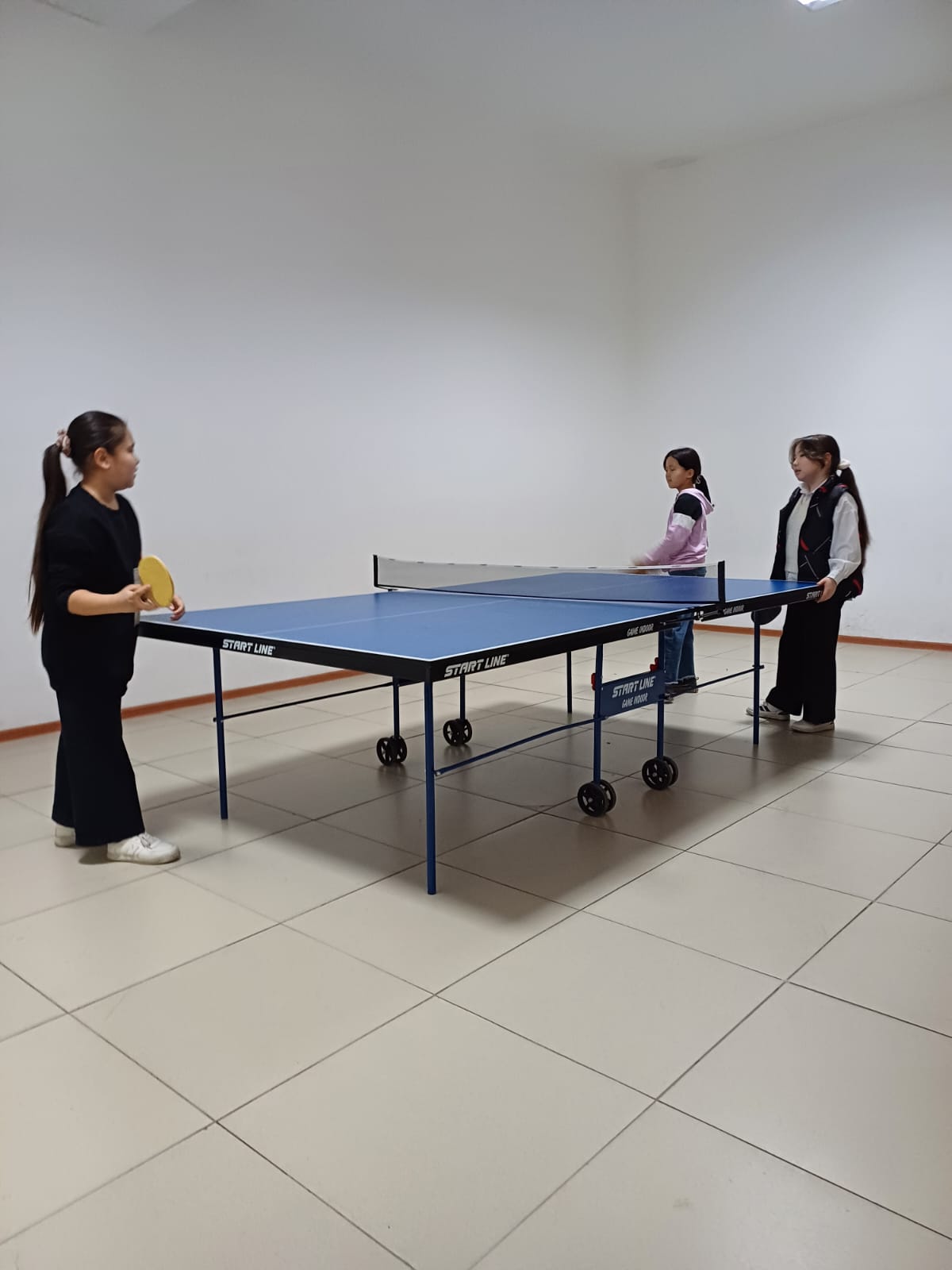 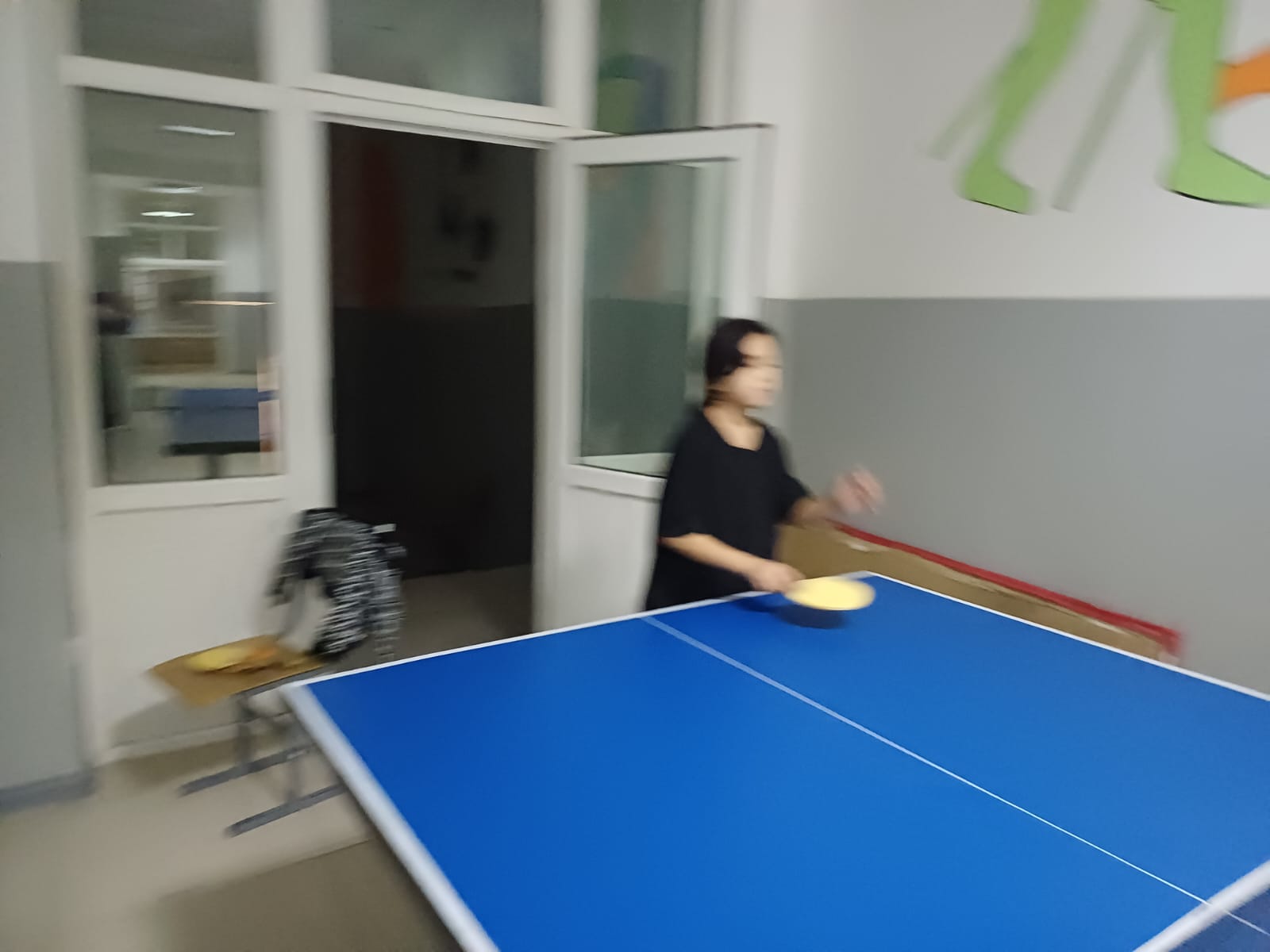 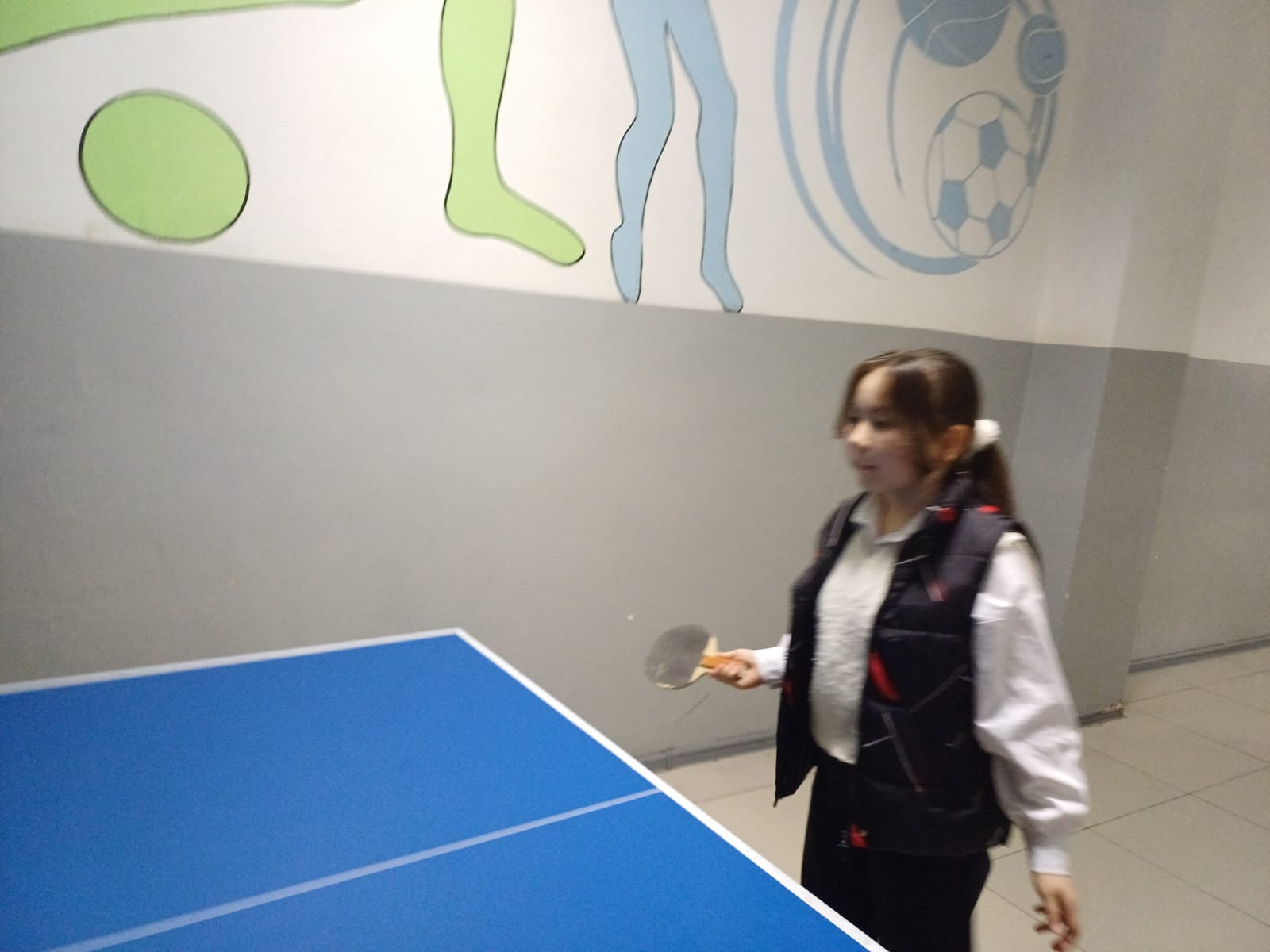